OKUL REHBERLİK SERVİSİ TANITIMI
Eğitsel, mesleki ve kişisel-sosyal alanlarda çalışmalar yapmak.



Sınav kaygısı, verimli ders çalışma, meslekleri tanıma, öz-düzenleme, duyguları tanıma, uyum sağlama, arkadaşlık ilişkilerini geliştirme, çatışma çözme becerileri geliştirme vb konularda da bireysel görüşmeler ve grup çalışmaları yapacağız. Bu konular sizin ihtiyaçlarınıza göre belirlenecek, söz sahibi siz olacaksınız.
Zorlu yaşam olaylarıyla (boşanma, doğal afet, göç etme, salgın hastalık vb.) baş etmende sana yardımcı olabilecek çalışmalar yapar.
İlgi alanlarını, yeteneklerini ve olası kariyer seçeneklerini fark etmende sana yardımcı olur.
Teknoloji kullanımın aşırıya kaçtığında bu sorunla nasıl baş edebileceğinin yollarını gösterir.
Okul içinde veya ailende sana zarar veren biri olduğunda tekrar güvende hissetmen için gereken işlemleri yapar.
PSİKOLOJİK DANIŞMA REHBERLİK SERVİSİ 
AMACIMIZ
Kendini tanıyan
Kendine sunulan eğitsel ve mesleki fırsatları değerlendirebilen
Sorumluluk alabilen bireyler yetişmesini ve
Bireylerin toplum içinde sağlıklı bir şekilde yaşamlarını sürdürebilmeleri için 
Sosyal duygusal, akademik, ve kariyer gelişimlerini desteklemeyi amaçlar
Psikolojik Danışma Hizmeti
Bireyin karar verme ve problem çözme ihtiyaçlarını karşılayarak gelişim ve uyumunu sürdürmesine yardımcı olmak amacıyla bireyle yüz yüze kurulan psikolojik yardım ilişkisidir.
Bu yardımı alan kişiye “Danışan”, yardımı veren kişiye “Psikolojik Danışman” denir.
Oryantasyon Hizmeti (Yeni Ortama Alıştırma)
Bu hizmet bir okula yeni başlayan öğrencilere ,eğitim yılı başında, okulu, kurallarını,işleyişini tanıtmak, okul ve o çevrede ihtiyaçlarını nasıl karşılayacakları hakkında bilgi vermek ve böylece yeni girdikleri ortama kısa sürede alışmalarına yardımcı olmak üzere yapılan çalışmalardır.
Bireyi Tanıma Hizmeti
Öğrencinin gelişimine ve uyumuna yardımcı olabilmek için onu tanımak gereklidir.
Bireyi tanımada amaç, bireyin kendini tanıması, kendi özellikleri hakkında bilinçlenmesi, kendini zayıf ve kuvvetli yönleriyle görüp kabul etmesini sağlamaktır.
Tanıma hizmetlerinde en önemli görev sınıf öğretmenine düşer
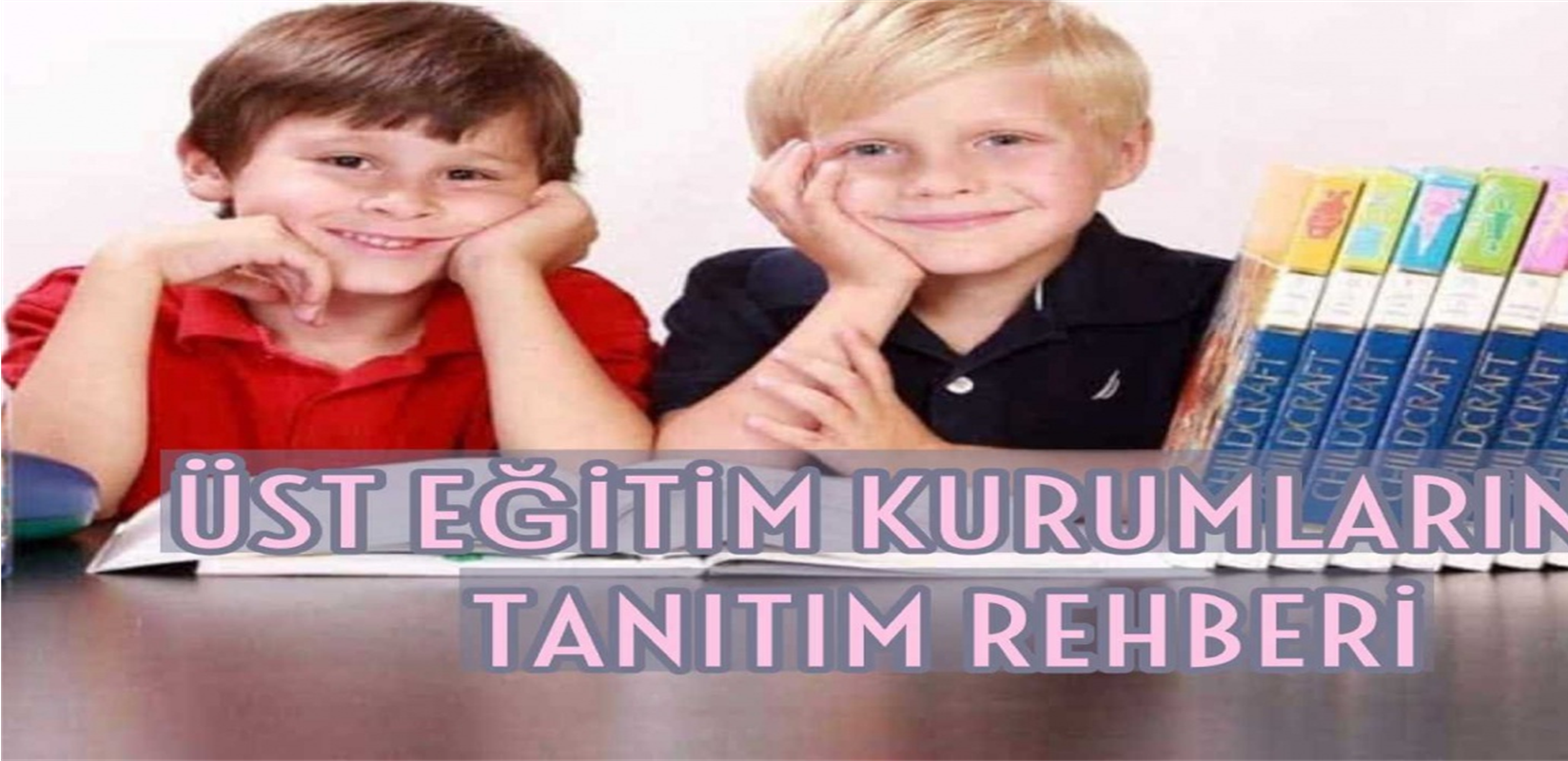 Bilgi Toplama ve Yayma Hizmeti
Öğrencinin gerek duyabileceği her türlü bilgiyi onun yararlanmasına sunmak için yapılan çalışmalardır.
Ör: üst eğitim kurumları, üniversiteler ve koşulları, sınav bilgilendirmeleri, okuldaki ve çevredeki eğitsel ve kültürel etkinlikler vb.
Yöneltme ve Yerleştirme Hizmetleri
Öğrencinin kendine uygun bir eğitim kurumuna, branşa, işe ya da mesleğe yönelmesi ve o konuma yerleşmesi için yapılabilecek yardım hizmetleridir.
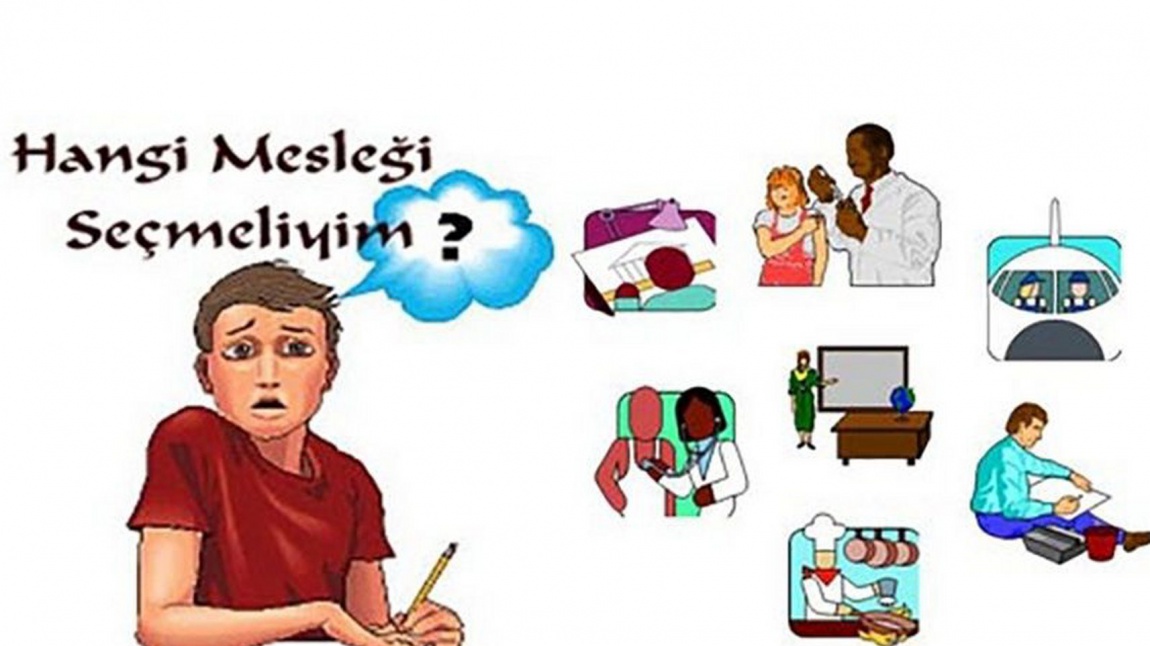 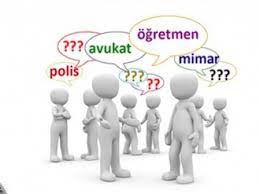 İzleme ve Değerlendirme Hizmeti
Yapılan önceki hizmetlerin bir devamı gibi düşünülebilir.
Yöneltme ve yerleştirme sürecinin sonucu ne olmuştur?
Psikolojik danışma yardımı alan öğrencide bu hizmetin sonucu beklenen değişiklik gerçekleşmiş midir?
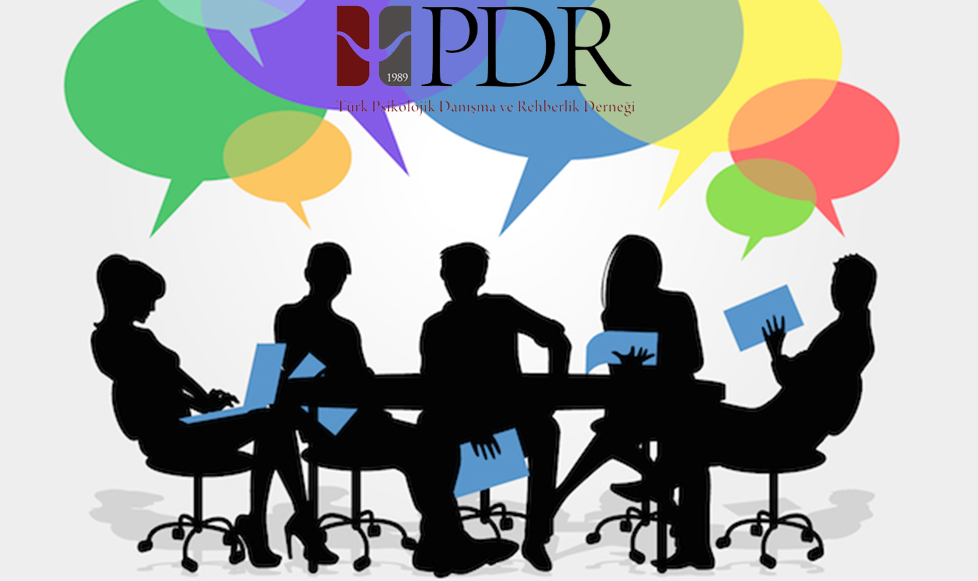 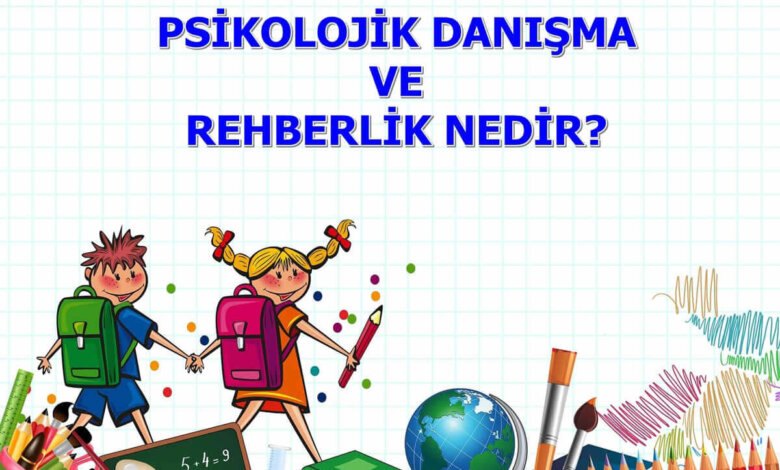 Müşavirlik (Konsültasyon) Hizmeti
Okuldaki rehberlik uzmanının ,öğretmen ve yöneticilerin ortak bir rehberlik anlayışı kazanmaları, bu alanlardaki bilgi ve becerilerini artırmaları için onlara yardımcı olmasıdır.
İLKELERİMİZ
PDR hizmetleri, eğitim kurumlarının eğitim-öğretim etkinlikleri bütünlüğü içinde yer alır.
 PDR hizmetleri tüm ilgililerin iş birliği ile yürütülür.
 PDR hizmetleri tüm bireylere yöneliktir.
 PDR hizmetlerinde gönüllülük esastır.
 PDR hizmetlerinde bireye saygı esastır.
 PDR hizmetlerinde gizlilik esastır.
 PDR hizmetlerinde koşulsuz kabul esastır.
 PDR hizmetlerinde tarafsızlık esastır.
 PDR hizmetlerinde bilimsellik esastır.
 PDR hizmetlerinde bireysel farklılıklara saygı esastır.
 PDR hizmetlerinde bireye ve topluma karşı sorumluluk söz konusudur.
 Görüşme sürecinin verimliliği için, randevulu çalışma sistemi esas alınır.
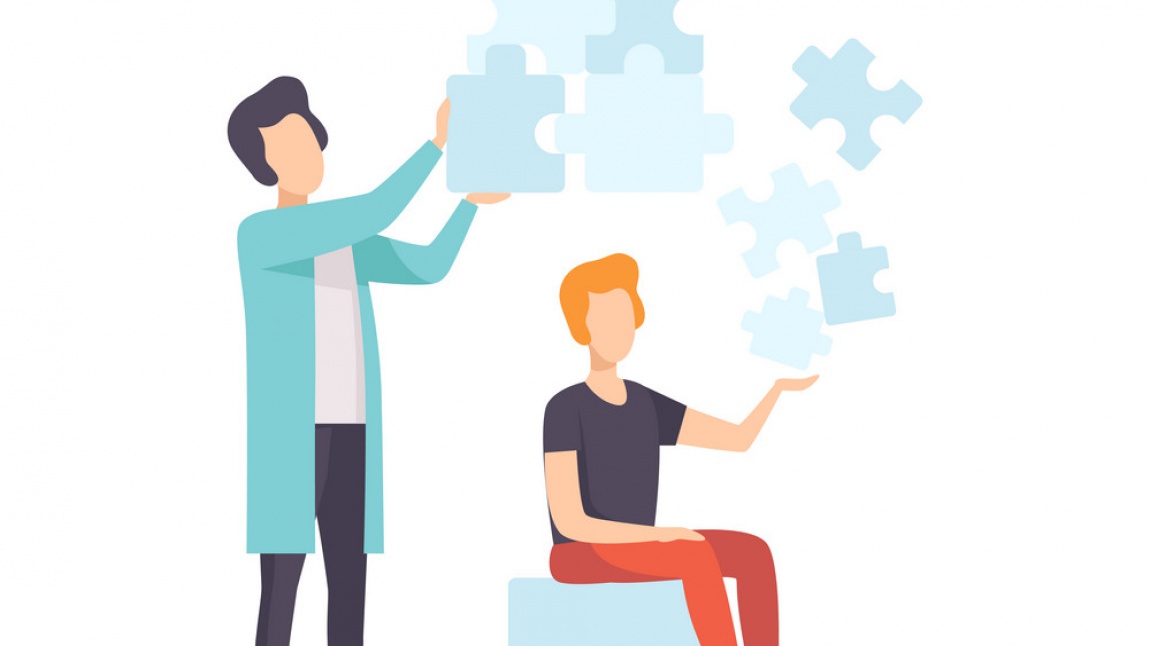